Lesson plan
Starter – Ethical question ‘should x be saved by this therapy’

Main 

Use the big picture magazine 

Plenary
Agree and disagree statements
My sisters keeper trailer

https://www.youtube.com/watch?v=HP4NxUFgFrs
Starter
Do you believe human embryos should be harvested for stem cell research?
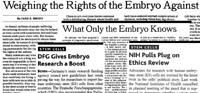 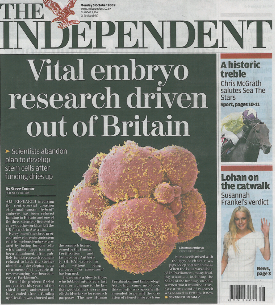 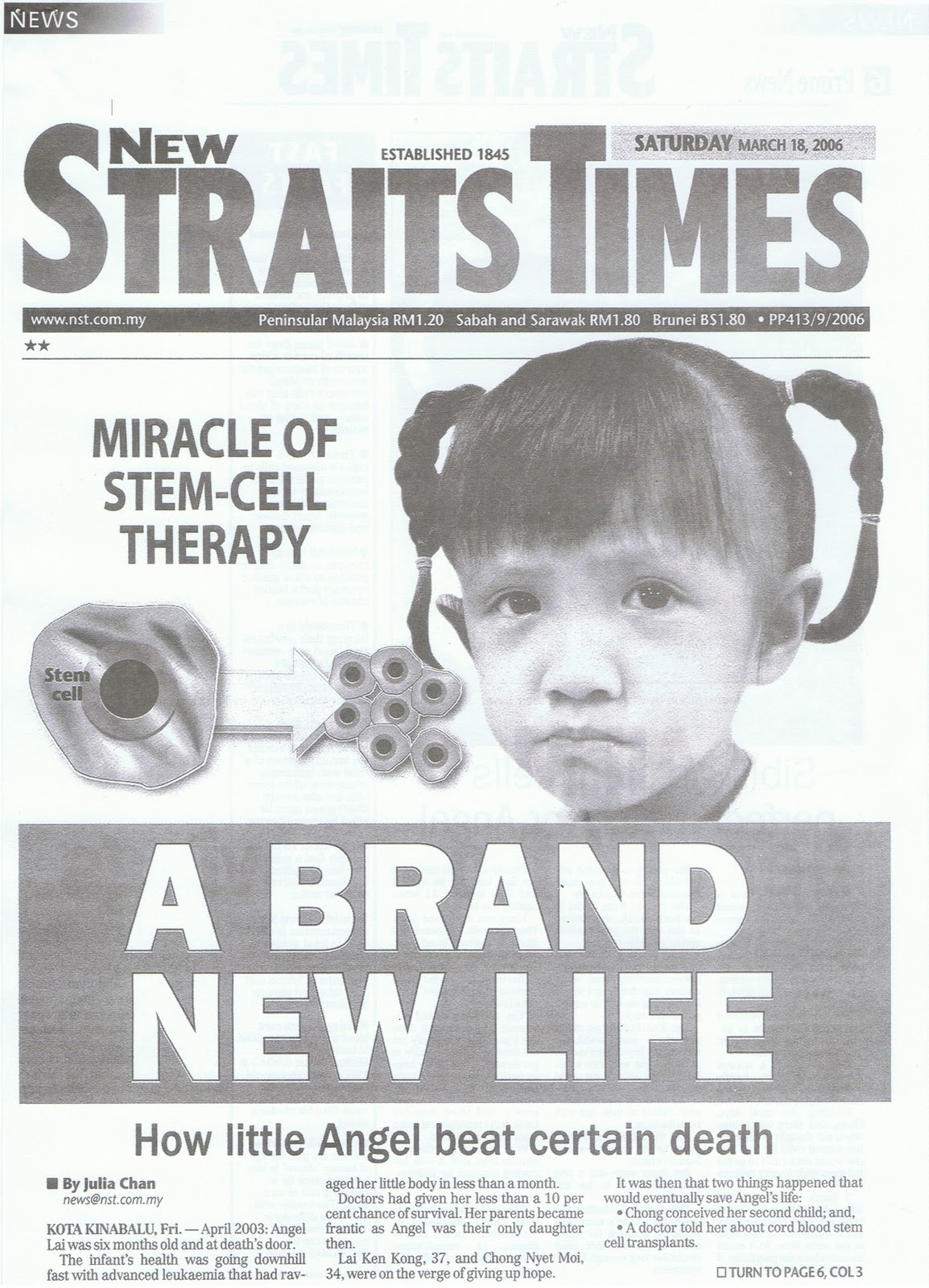 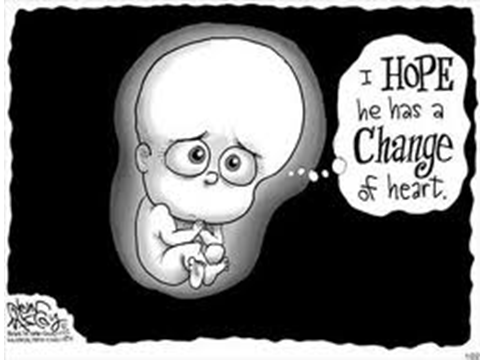 Curriculum link: 1.1 Cell biology.
Ethical implications of research – research involving stem cells is growing in importance and raises ethical issues.
Lesson Objectives

Describe what stem cells are and where they are found 
Describe the role of stem cells in embryonic development
Evaluate the ethical questions that raise from the use of stem cells
Key notes

Inside each nucleus of every cell in your body is the blue prints to clone you. 

However cells become differentiated and only express some genes and not others in a cell’s genome. 

Stem cells are undifferentiated and this gives them the ability to be used to as replacement for many different types of cells that have been lost or damaged.
Human stem cells are found in human embryos and some adult tissues like bone marrow.

If they can be harvested, they can be used in other parts of the body to regenerate damaged tissues.
Some animals are able to re-grow parts of their bodies…
But most are not 
Stem Cells
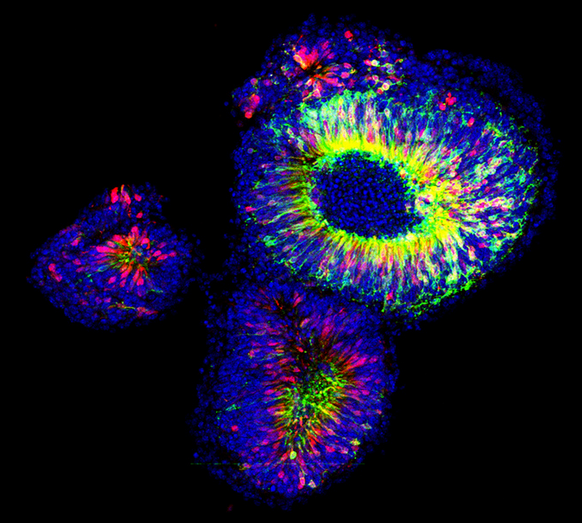 A cluster of nascent retinae generated from 3D embryonic stem cell cultures, by UCL News on Flickr (CC): http://flic.kr/p/ffPBPT
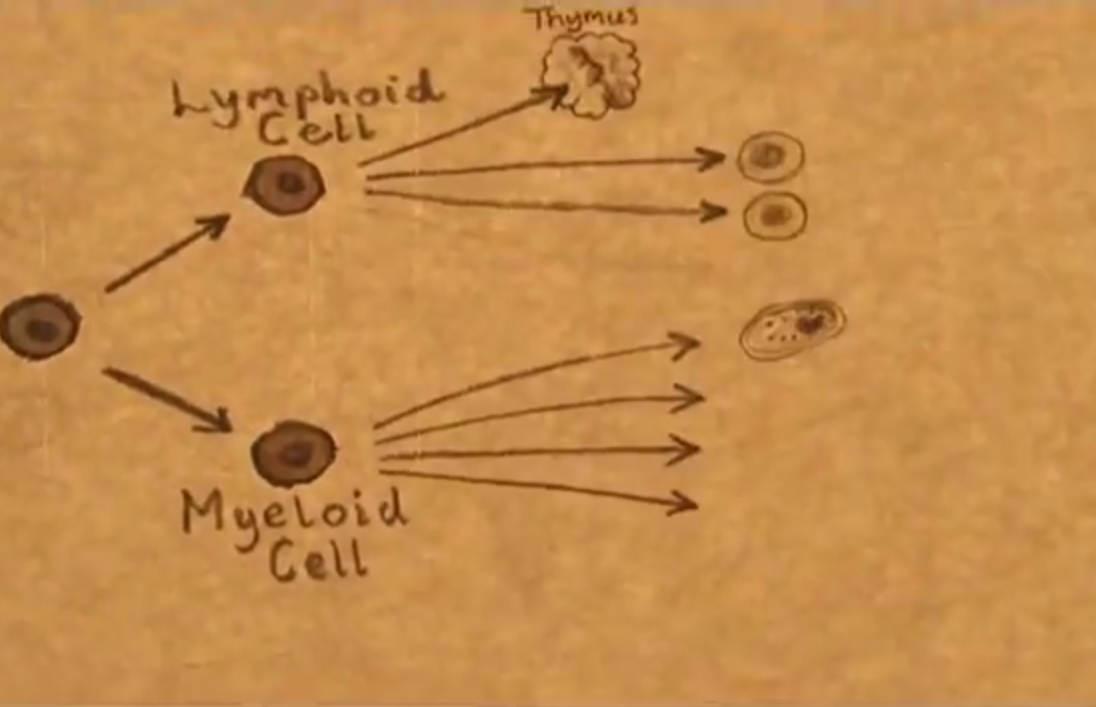 A Stem Cell Story http://www.youtube.com/watch?v=2-3J6JGN-_Y
Stem Cells retain the capacity to divide and can differentiate along divergent pathways.
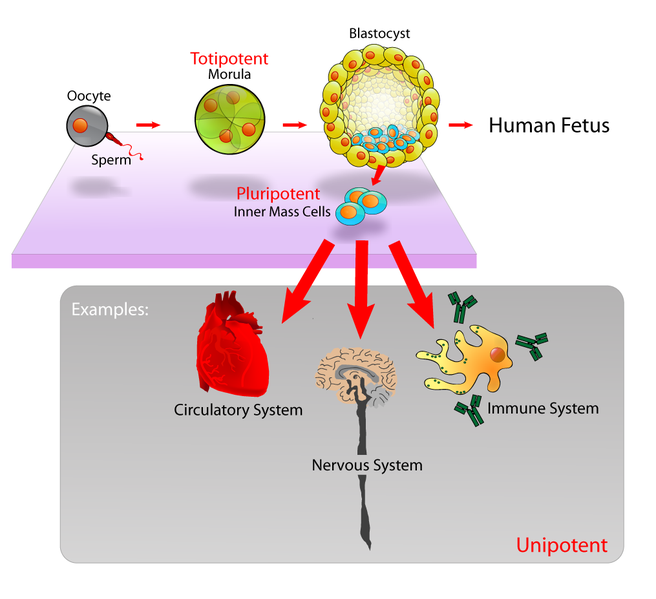 Totipotent
Can differentiate into any type of cell. 

Pluripotent
Can differentiate into many
types of cell. 

Multipotent
Can differentiate into a few closely-related types of cell.

Unipotent
Can regenerate but can only differentiate into their associated cell type 
(e.g. liver stem cells can only make liver cells).
Image from: http://en.wikipedia.org/wiki/Stem_cell
Stem Cells retain the capacity to divide and can differentiate along divergent pathways.
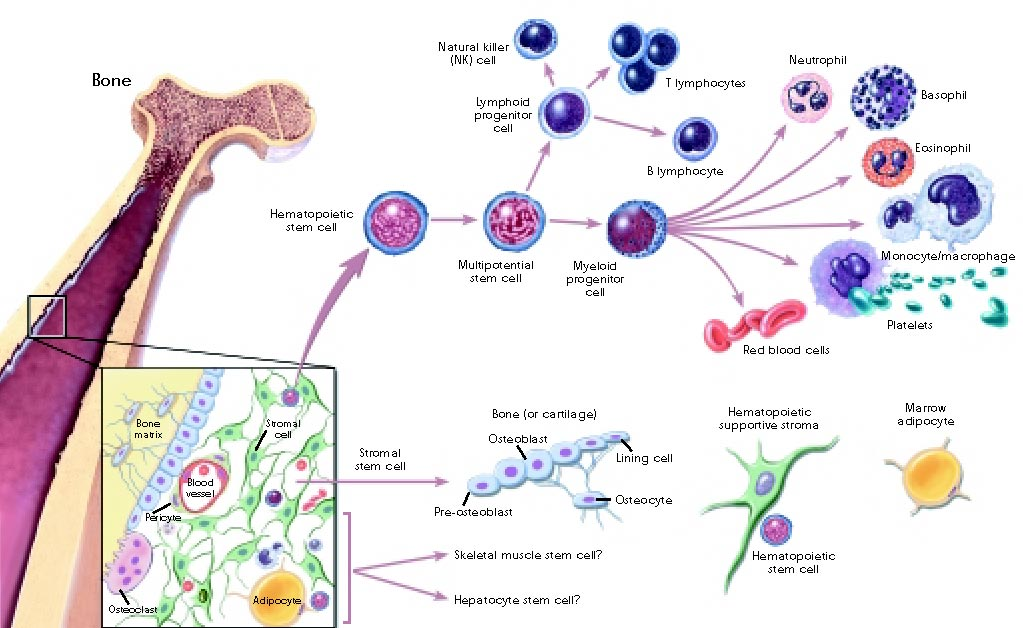 By Fwfu at en.wikibooks [Public domain], from Wikimedia Commons
http://commons.wikimedia.org/wiki/File%3AStemcelldifferentiaion.jpg
Stem Cells retain the capacity to divide and can differentiate along divergent pathways.
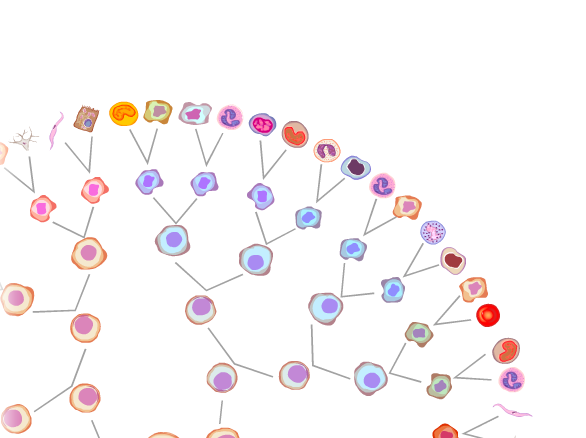 Screenshot from this excellent tutorial: http://www.ns.umich.edu/stemcells/022706_Intro.html
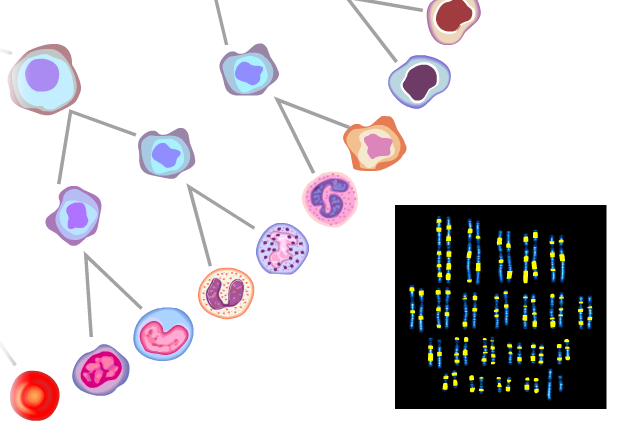 Differentiation (specialization) of cells: 
All diploid (body) cells have the same chromosomes. 
So they carry all the same genes and alleles.BUT
Not all genes are expressed (activated) in all cells.
The cell receives a signal.
This signal activates or deactivates genes.
Genes are expressed accordingly and the cell is committed. 
Eventually the cell has become specialized to a function.
Key Concept: Structure vs Function
How do the structures of specialized cells reflect their functions? How does differentiation lead to this?
Screenshot from this excellent tutorial: http://www.ns.umich.edu/stemcells/022706_Intro.html
Therapeutic Uses of Stem Cells
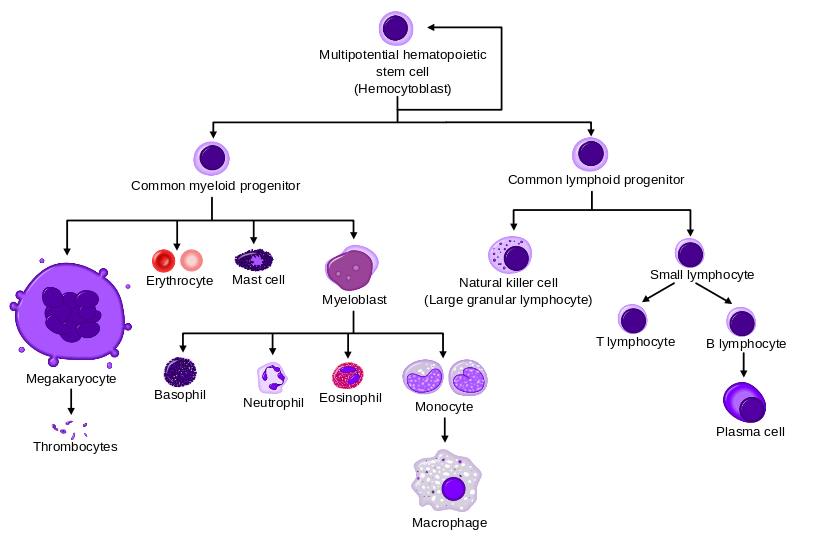 From: 
http://en.wikipedia.org/wiki/Pluripotential_hemopoietic_stem_cell
Animation of this process:
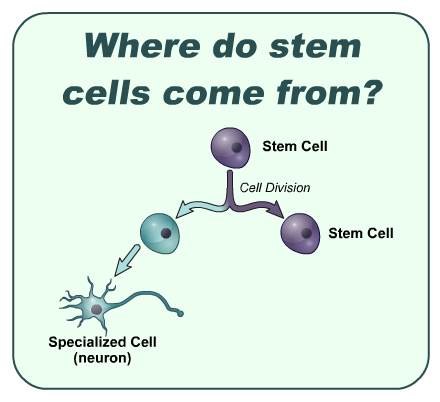 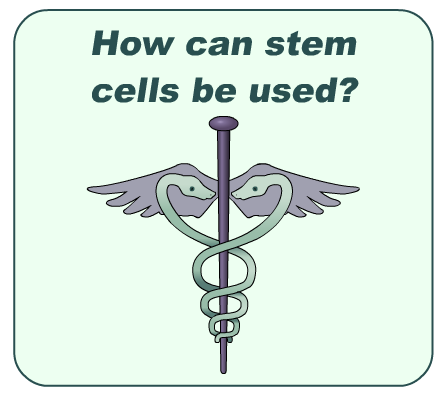 Animated tutorials from: http://outreach.mcb.harvard.edu/animations/thera7c.swf
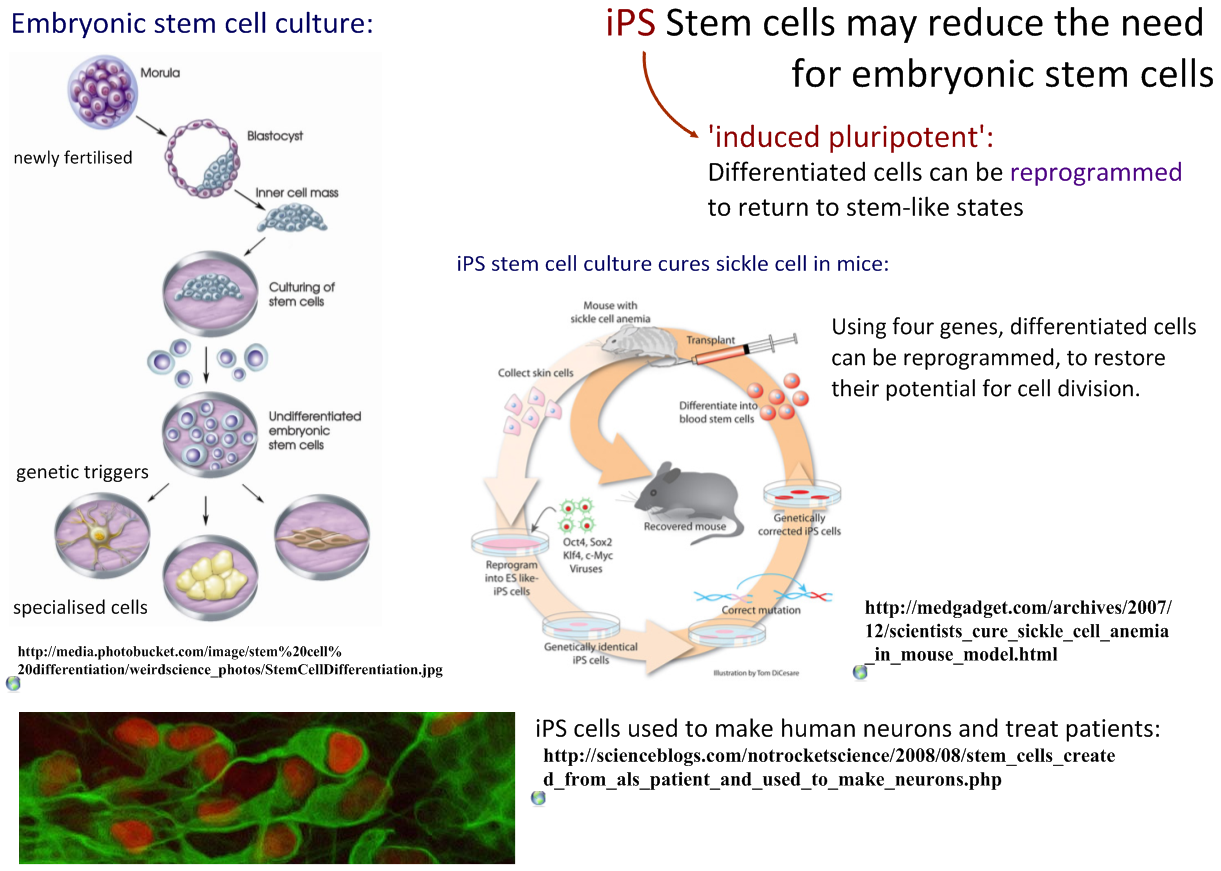 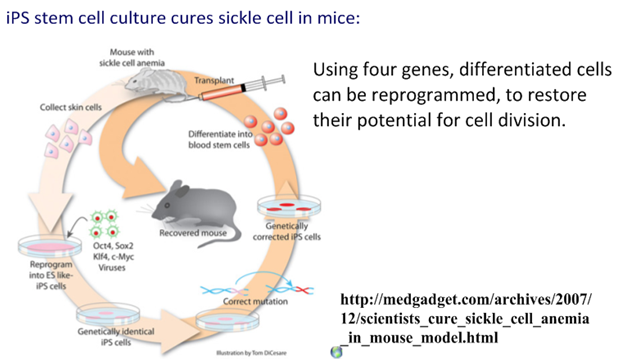 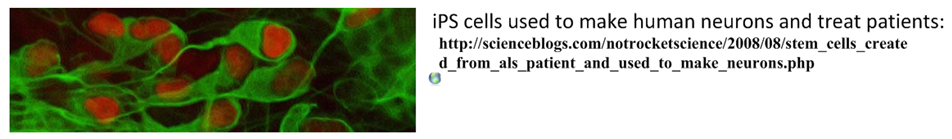 Use the news article to help you complete the following information: 

Define the term stem cell.

2) Describe the role of stem cells in embryonic development. 

3) There are potential non-therapeutic uses of stem cells. What do you think they might be?
What are main sources of stem cells? 

What are the ethical concerns with stem cells?

Do you think we should continue research with embryonic stem cells?
List potential benefits of stem cell research
- 
- 
-
-
-
-
-
-
Plenary - Do you agree or disagree?
Destroying an embryo to get the stems cells is like murder.  This should be a crime.
The government should pay for embryonic stem cell research. This could be our only hope for treatment of many injuries and diseases that cause suffering and death.
An early embryo that has not yet implanted into the uterus does not have the psychological, emotional or physical properties that we associate with being a person. It therefore does not have any interests to be protected and we can use it for the benefit of patients
The embryo cannot develop into a child without being transferred to a woman’s uterus. It needs external help to develop. Even then, the probability that embryos used for in vitro fertilization will develop into full-term successful births is low. Something that could potentially become a person should not be treated as if it actually were a person
Plenary - Do you agree or disagree?
More than half of all fertilized eggs are lost due to natural causes. If the natural process involves such loss, then using some embryos in stem cell research should not worry us either
Development from a fertilized egg into to baby is a continuous process and any attempt to pinpoint when personhood begins is arbitrary. A human embryo is a human being in the embryonic stage, just as an infant is a human being in the infant stage.
Although an embryo does not currently have the characteristics of a person, it will become a person and should be given the respect and dignity of a person.
Homework – read pages 3-6 about microscopes 
Read pages 12 – 15 about stem cells
Five Minute Essay

What is a stem cell? 

How do stem cells differentiate into specialized cells? 

Outline one therapeutic use of stem cells. 

Describe the ethical dilemmas 
faced using stem cells